Welcome to Explore + – LAW NEXT – Week 3;
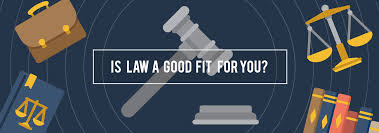 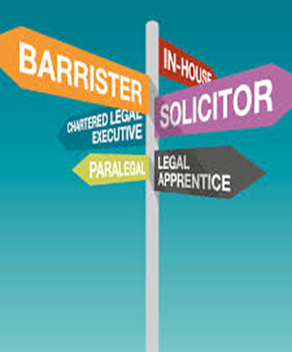 What are we covering today? – Week 3
Feeding back on AW and looking at Law degree options at different Universities. 

BARRISTERS – WHAT IS THEIR ROLE and WORKLOAD? 

HOW DO YOU BECOME ONE

+ CAREER PROGRESSION.
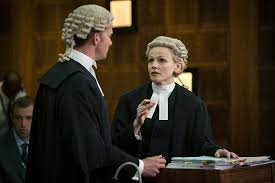 Your follow up work for this week = to find out what you study for the 7 core components of an LLB/GDL
BARRISTERS – WHAT DO YOU WANT TO KNOW ABOUT THEM?
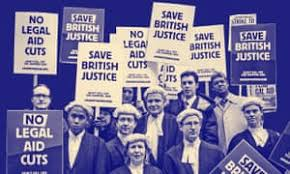 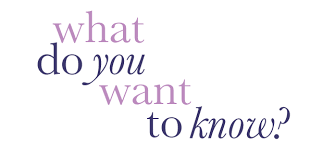 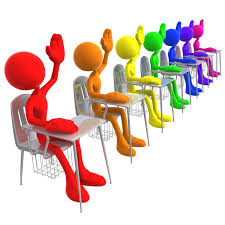 Write down 3 things you want to find out and know about Barristers….
BARRISTERS – WHAT IS THEIR ROLE and WORKLOAD?
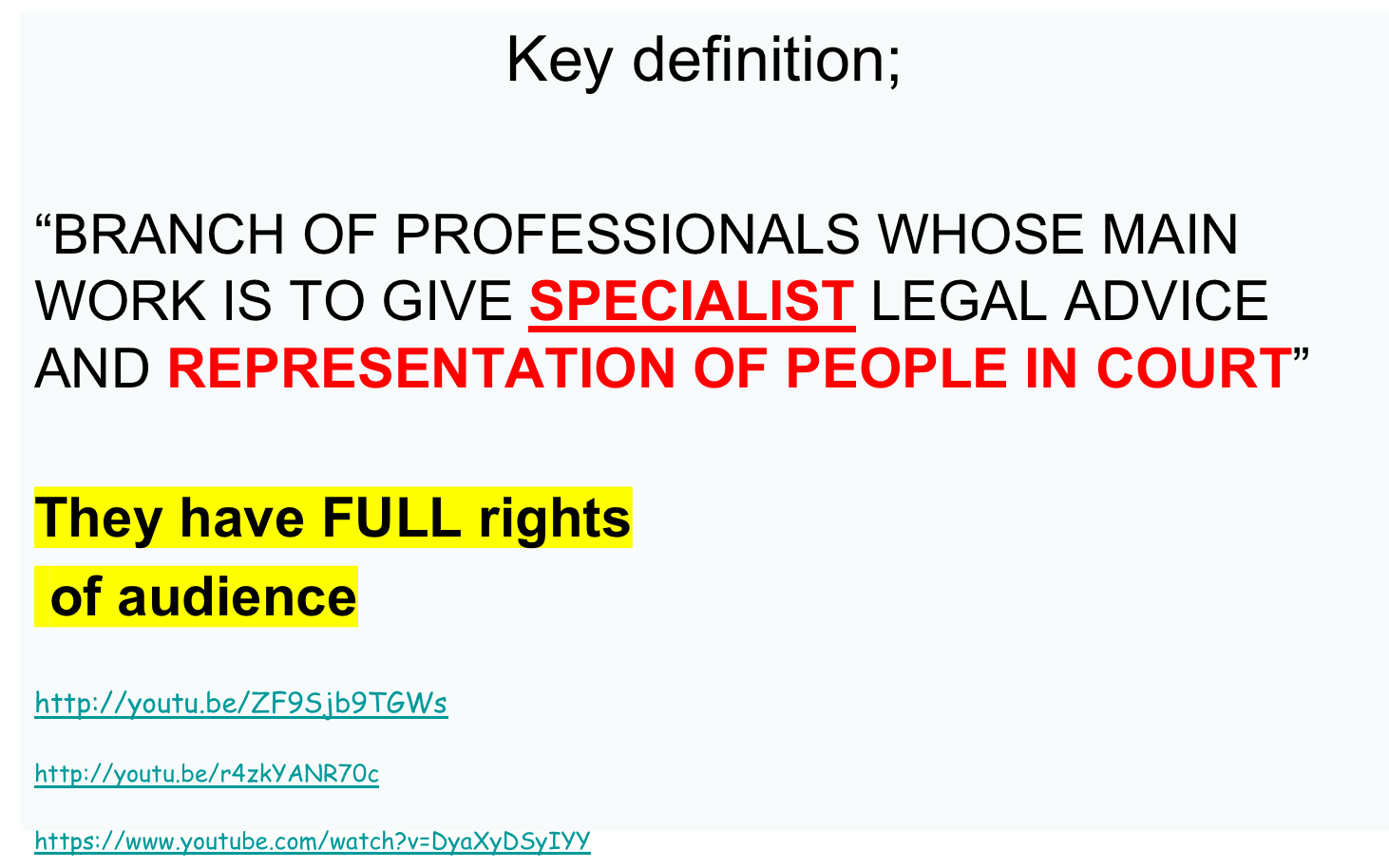 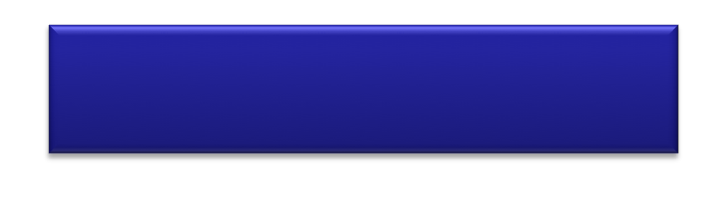 BARRISTERS
Some barristers spend a lot of time in court, whereas others spend more time in an office environment drafting written opinions and meeting clients. 

Those involved with criminal law tend to be more focused upon the court environment, whereas those involved with family or property law will provide individuals with advice from a base in Chambers. 

Many also do mediation and arbitration work
a day in the life 
https://www.youtube.com/watch?v=AWZi2Mpl8hM
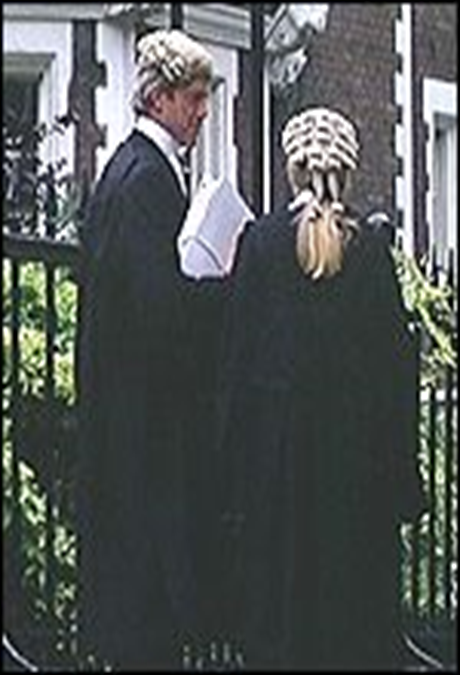 HOW DO YOU BECOME A BARRISTER?
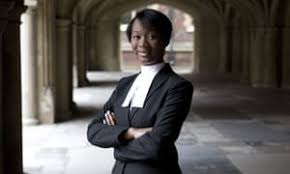 https://www.theguardian.com/law/shortcuts/2013/aug/11/britain-youngest-barrister-gabrielle-turnquest
+ CAREER PROGRESSION - BARRISTERS.
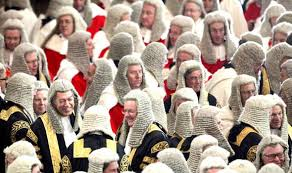 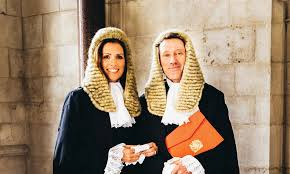 https://www.youtube.com/watch?v=wMLAeKlP2w0 
https://www.supremecourt.uk/about/biographies-of-the-justices.html
https://www.youtube.com/watch?v=wTHrynZIsBo
+ books on the reality of working as a BARRISTERS – suggested reading to find out more….. https://www.amazon.co.uk/Your-Defence-Stories-Life-Law/dp/085752528X
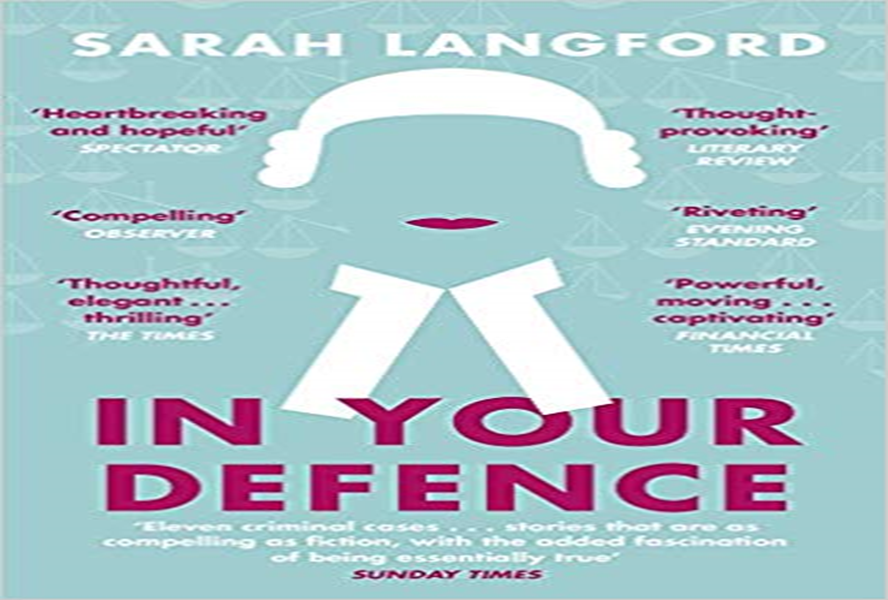 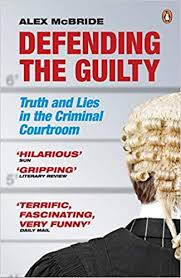 + law programmes on the reality of working as a BARRISTERS. https://www.bbc.co.uk/iplayer/episode/b0bkbf4t/defending-the-guilty-series-1-episode-1
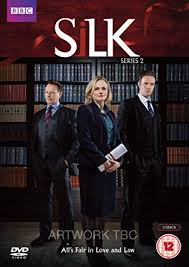 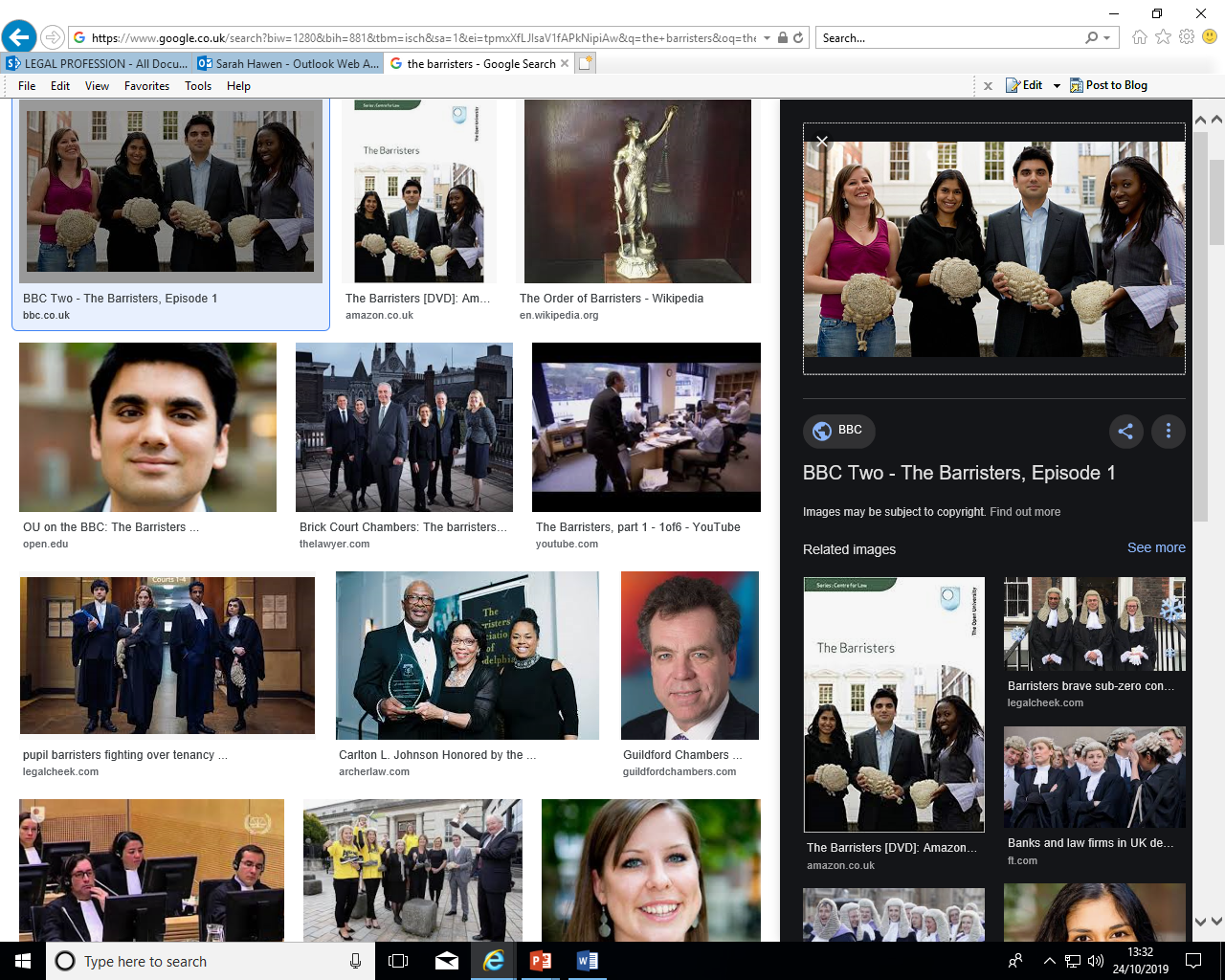 BARRISTERS – WHAT IS THEIR ROLE and WORKLOAD?
HOW DO YOU BECOME A BARRISTER?
HOW DO YOU BECOME A BARRISTER?
+ CAREER PROGRESSION - BARRISTERS.
HALF TERM - Work
Visit a working civil (County or High Court) and criminal court (Magistrates or Crown Court).
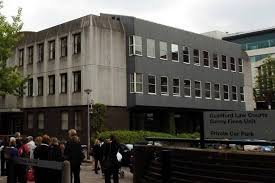 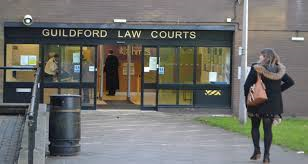 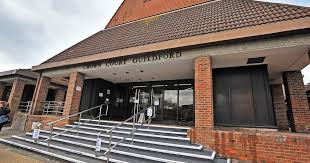